11-sinf
Fizika
Mavzu:
Kvant fizikasining paydo bo‘lishi.


O‘qituvchi: 
Toshkent shahar Uchtepa tumani 
287-maktab fizika fani o‘qituvchisi
Xodjayeva Maxtuma Ziyatovna.
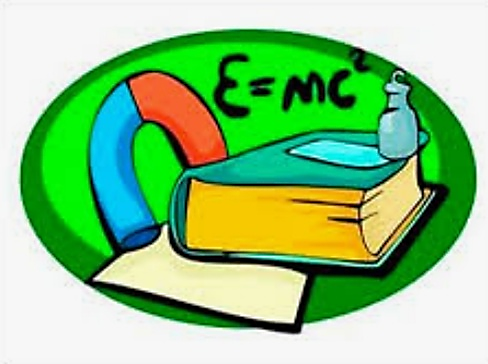 XIX asrning oxiri va XX asrning boshlariga kelib, klassik fizika asosida tushuntirib bo‘lmaydigan bir qator tajriba ma’lumotlari to‘plandi, bular foteffekt, rentgen nurlari, radioaktivlik va boshqalar. Ularni ikki guruhga ajratish mumkin. Birinchi guruh hodisalar yorug‘lik va mikrozarralarning korpuskulyar-to‘lqin dualizmi bilan bog‘liq bo‘lsa, ikkinchi guruh esa, klassik tasavvurlar asosida turg‘un atomlar mavjudligini va ularning spektrlaridagi qonuniyatlarini tushuntirib bo‘lmasligi bilan bog‘liq edi. Ushbu ikki guruh hodisalar orasidagi bog‘lanishni topish va ularni yagona nuqtai nazardan tushuntira oladigan nazariya yaratishga bo‘lgan urinishlar, oxir-oqibatda fizikada kvant nazariyasining paydo bo‘lishiga olib keldi.
Kvant fizikasining yuzaga kelishida M.Plank, A.Eynshteyn, A.G.Stoletov, E.Rezerford, N.Bor, I.V.Kurchatov, N.G.Basov, A.M.Proxorov, Ch.Tauns kabi olimlarning o‘rni kattadir.
   Yorug‘likning kvant tabiati tushunchasini kiritishdan oldin issiqlik nurlanishi qonunlarini tushuntirishda Maksvell elektrodinamikasining qiyinchiliklari son jihatdan tahlil qilinadi.
Kvant fizikasi uch qismga bo‘lib o‘rganiladi:
Kvant optikasi elemtlari;
Atom va atom yadrosi;
Yadro energetikasi.
Kvant fizikasi zamonaviy ilmiy-texnik revolyutsiyani amalga oshirishda ham alohida o‘rin tutadi. Jumladan, yapon fizigi Esaki tomonidan “tunel effekti” ni yarimo‘tkazgichlarda qo‘llanishi tranzistorlarning paydo bo‘lishiga olib keldi, bu esa radioelektronikadagi revolyutsiyani amalga oshirdi. Hozirgi kunda nanotexnologiyaning rivojlanishida ham kvant mexanika alohida o‘rin tutadi. Jumladan, xossalari oldindan ma’lum bo‘lgan moddalarni hosil qilishga yaqqol misol qilib 2010 yili Nobel mukofotiga sazovor bo‘lgan Geym va Novosyolovlar tomonidan kashf qilingan “grafen” ni ko‘rsatish mumkin. U o‘ta mustahkam bo‘lib, yuqori elektr o‘tkazuvchanlikka ega, bu esa kelajakda ilmiy-texnik taraqqiyotni yanada rivojlantirishga xizmat qiladi.
1-masala
2-masala
Energiyasi E ga teng boʻlgan fotonning toʻlqin uzunligi nimaga teng? Yorugʻlik tezigi c ga teng.
Mustaqil bajarish uchun topshiriqlar
Mavzuni o‘qish va 136-sahifadagi savollarga javob yozish.